這是什麼夢？
但以理書2:1-3, 17-24
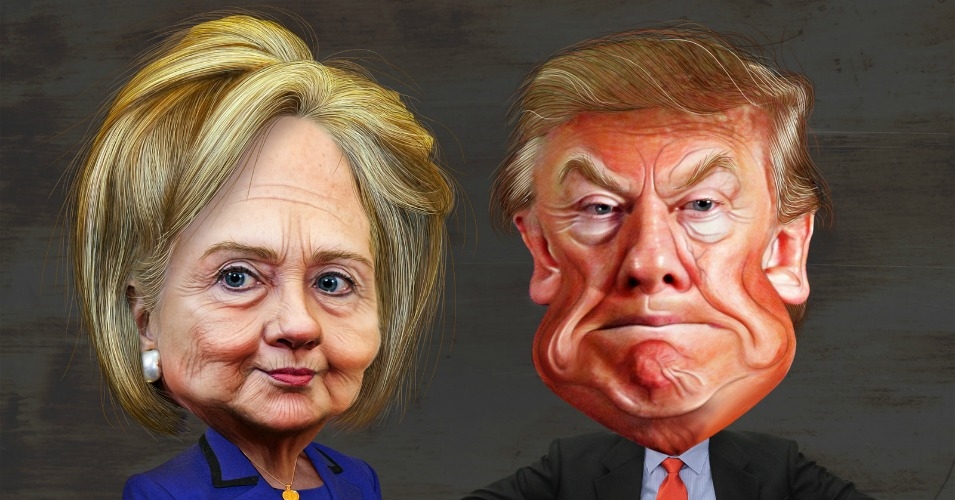 噩夢開始？美夢成真？
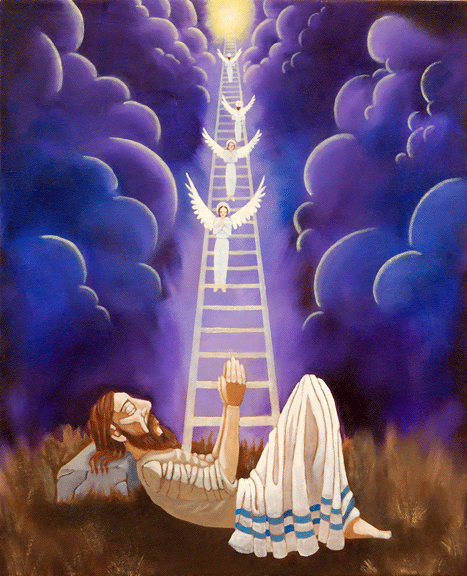 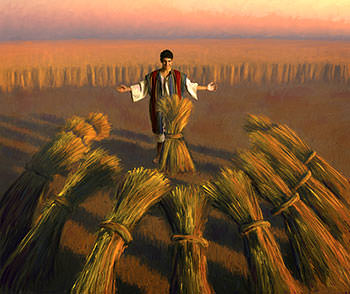 夢，是被遺忘的上帝話語
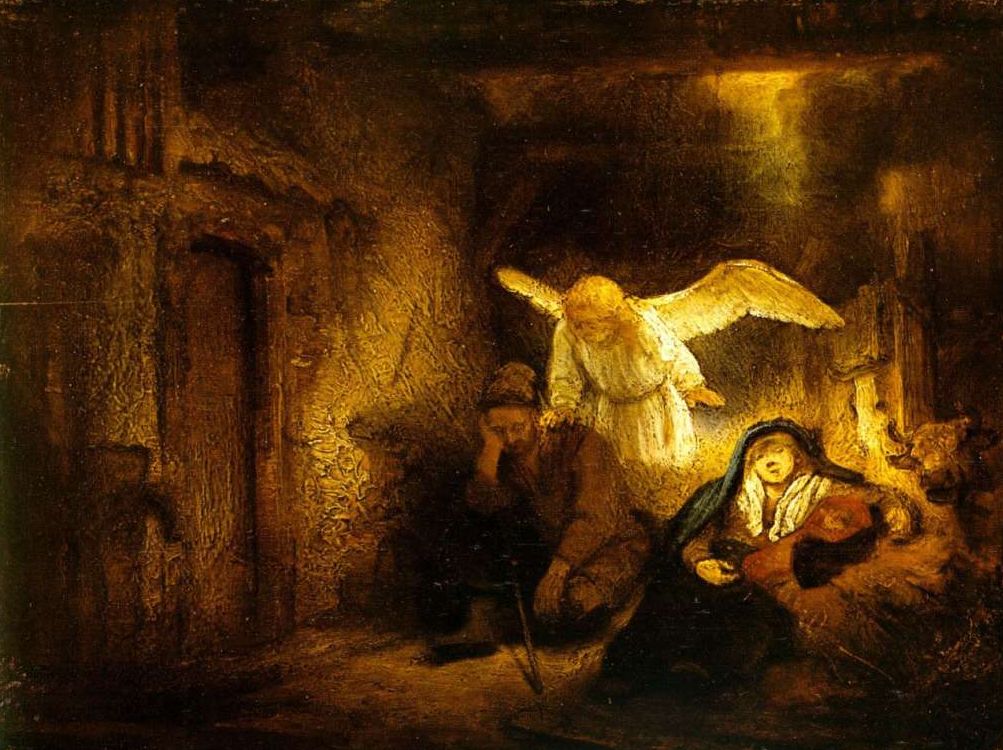 1尼布甲尼撒在位第二年，他做了夢，心裡煩亂，不能睡覺。2 王吩咐人將術士、用法術的、行邪術的和迦勒底人召來，要他們將王的夢告訴王，他們就來站在王前。3 王對他們說：我做了一夢，心裡煩亂，要知道這是什麼夢。(但2:1-3)
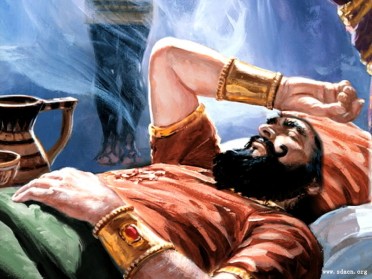 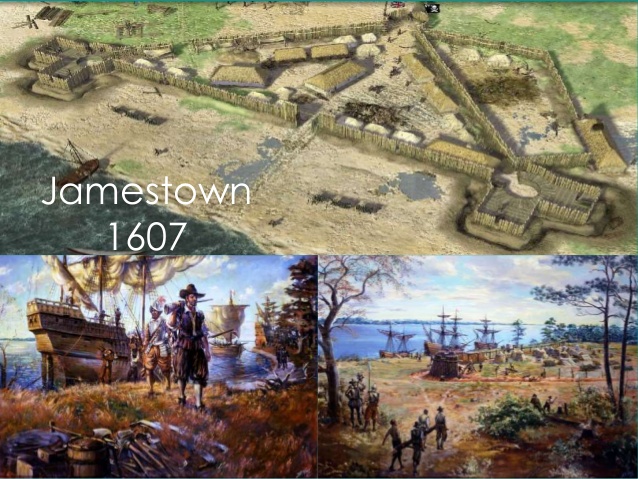 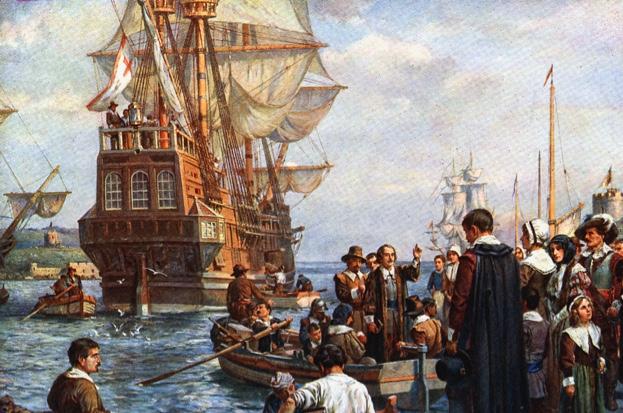 1620, Mayflower
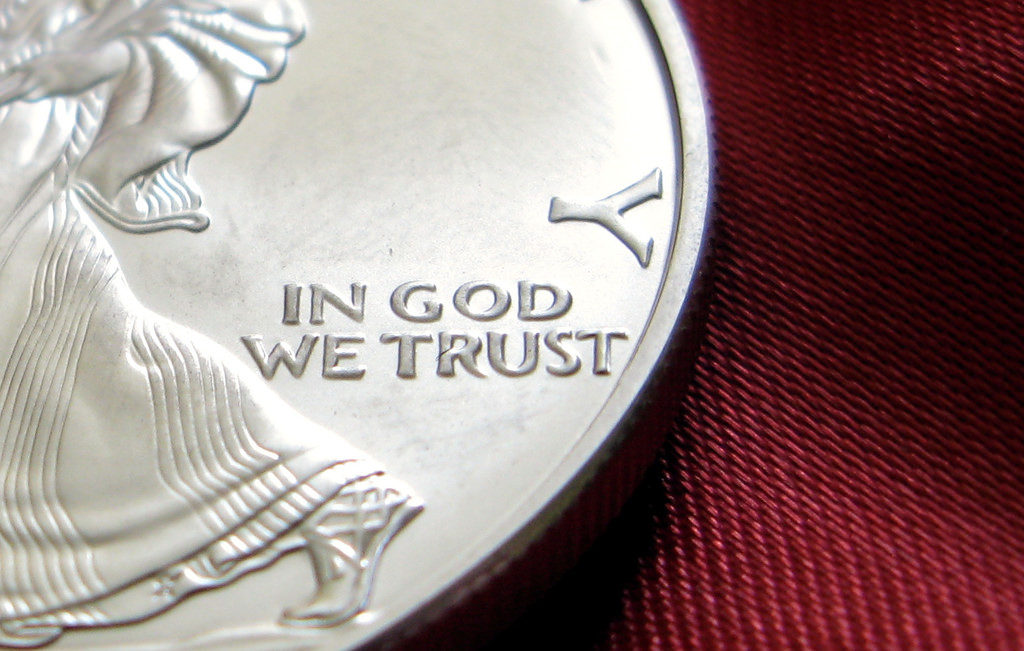 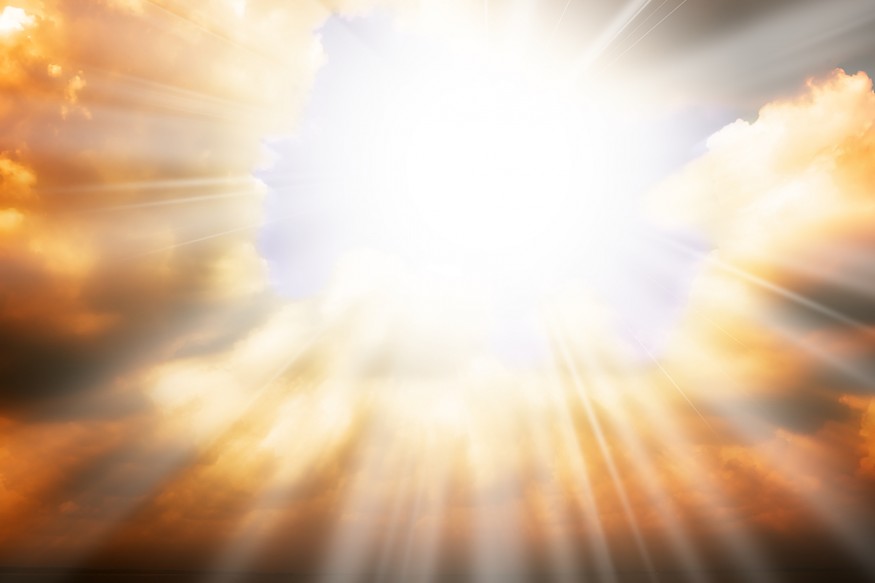 我勸你第一要為萬人懇求、禱告、代求、祝謝，為君王和一切在位的也該如此，使我們可以敬虔端正、平安無事的度日。（提前2:1-2）
這是最好的時代，也是最壞的時代這是智慧的時代，也是愚蠢的時代這是信仰的時代，也是疑慮的時代
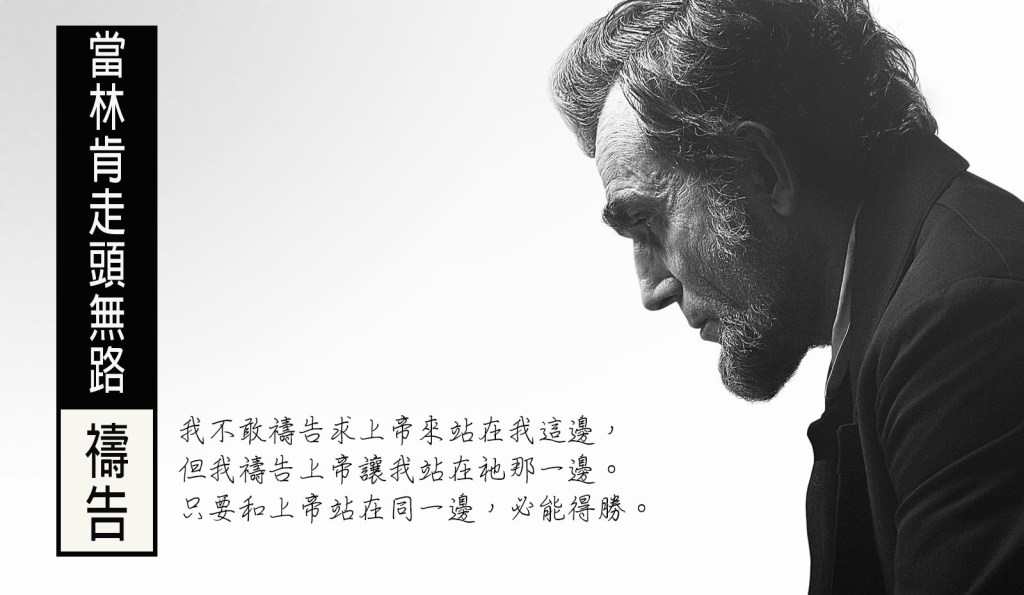 敬畏耶和華心存謙卑，就得富有、尊榮、生命為賞賜。（箴言22:4）